Mircea ZLOTEANU
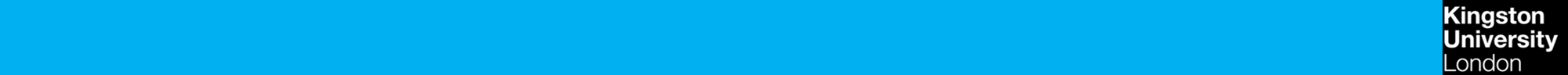 Looking Guilty: 
Handcuffing suspects influences judgements of deception
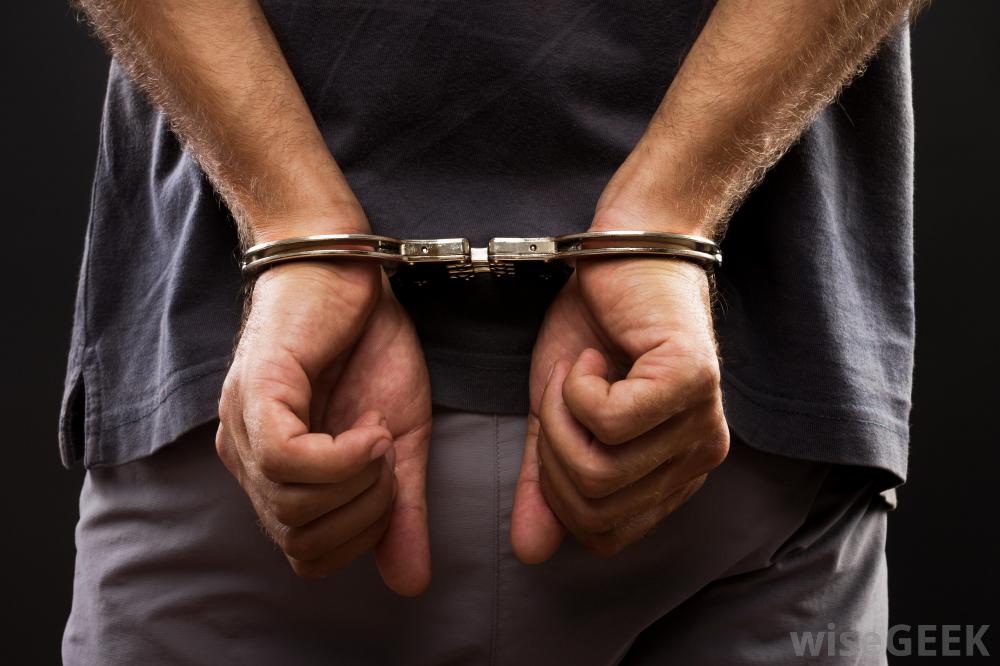 GUILTY?
INNOCENT?
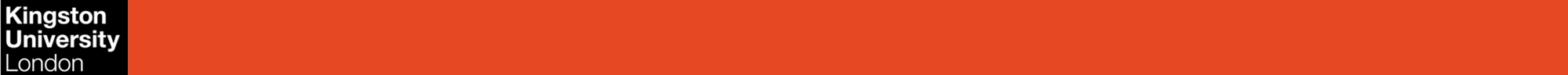 Detecting Lies and Truths
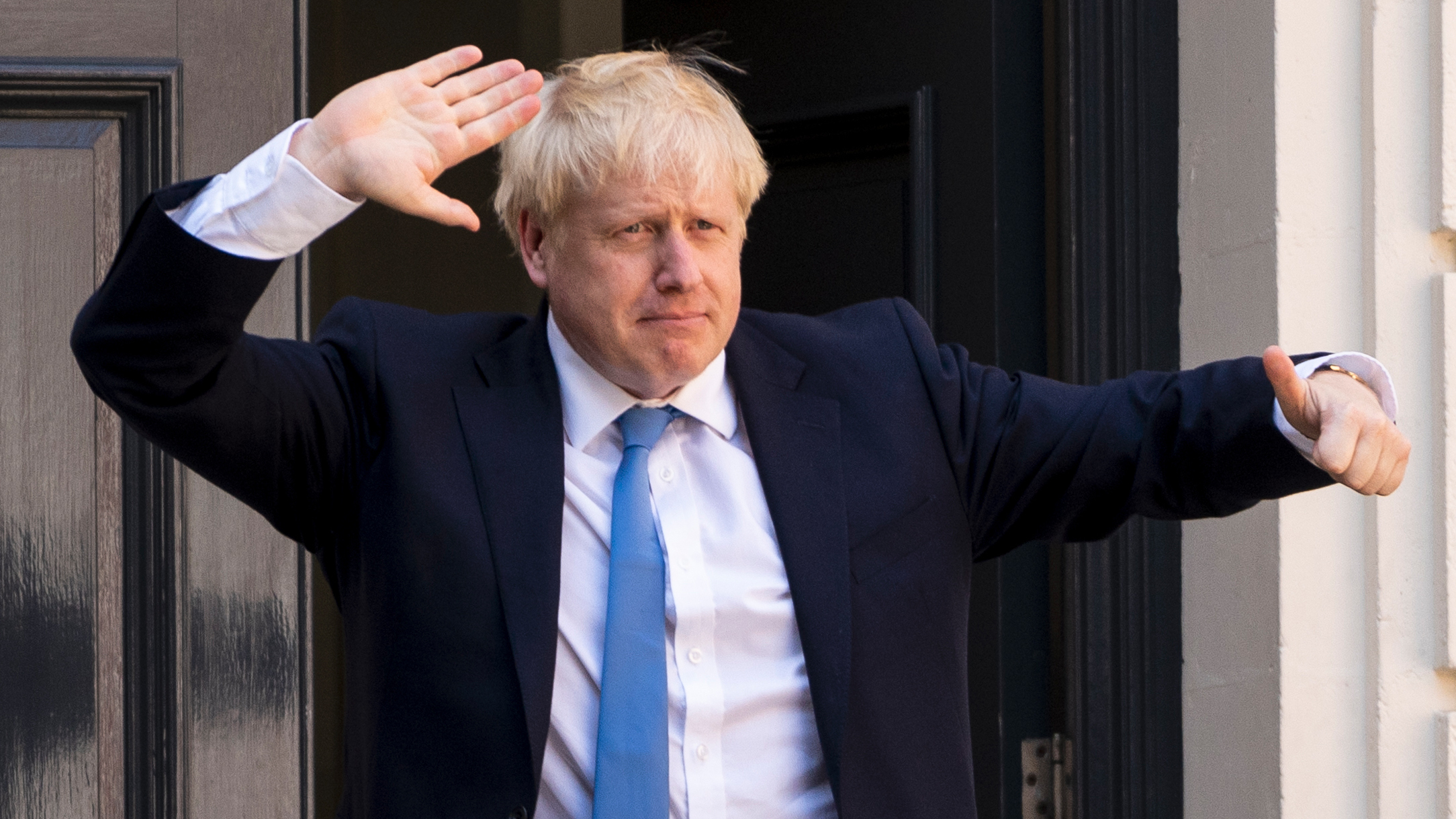 People lie often and for various reasons
However, detection rates are ~54%
Bias towards believing others are honest
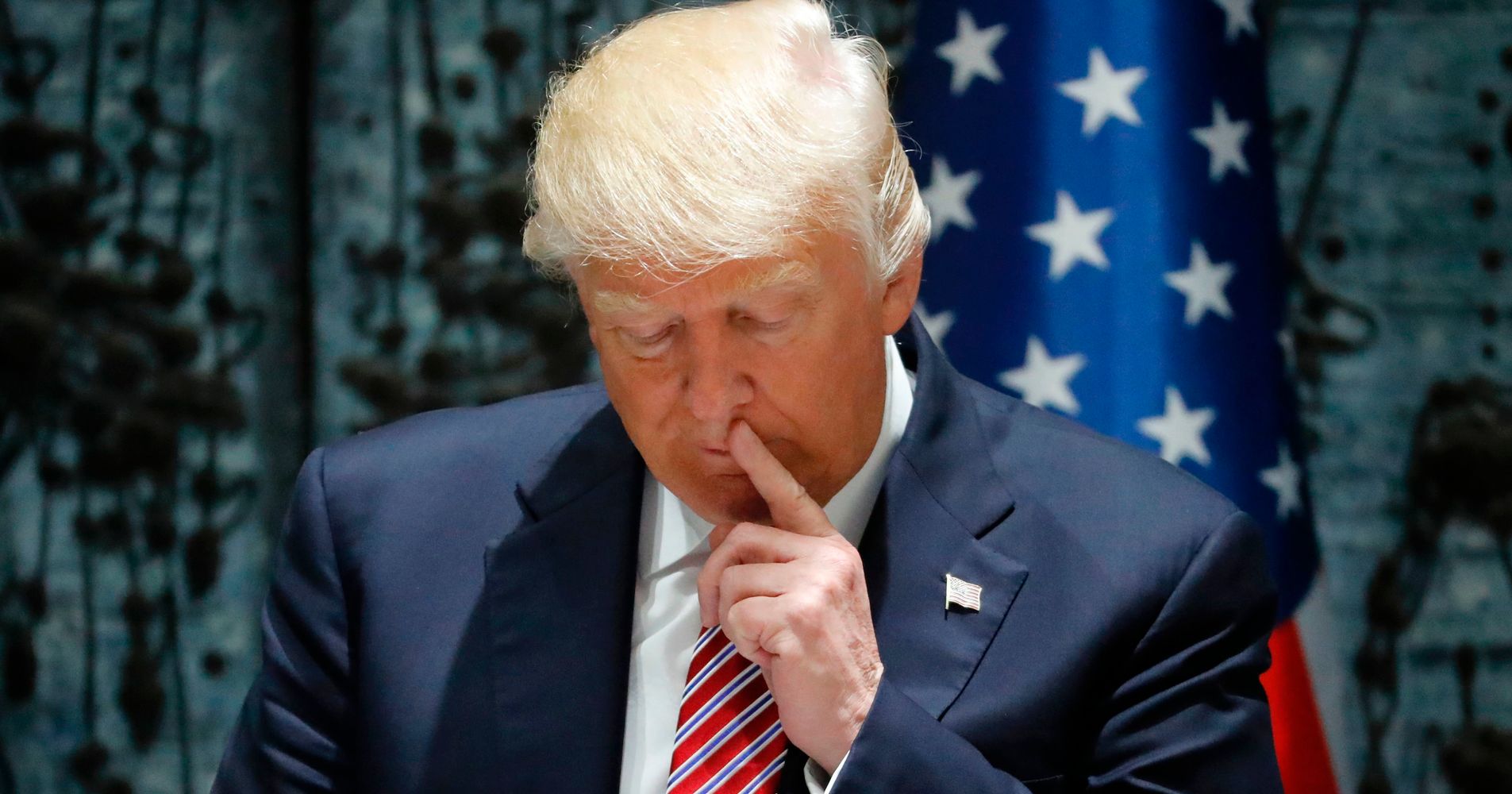 No one definitive cue of lying
Meta-analyses find (inconsistent) clusters of “cues”
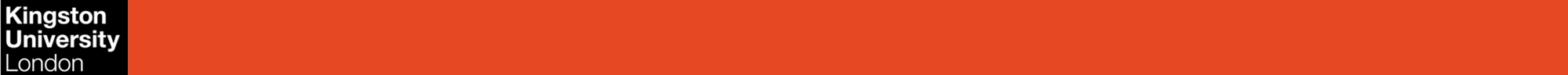 THEORY
JUDGE
SITUATION
SUSPECT
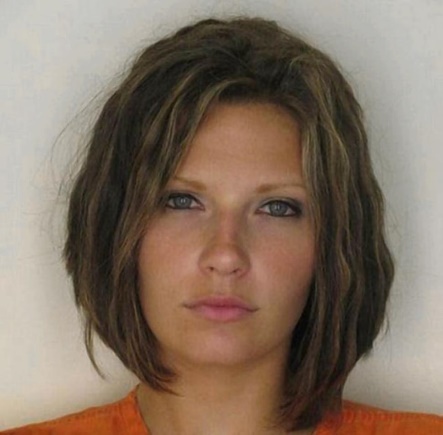 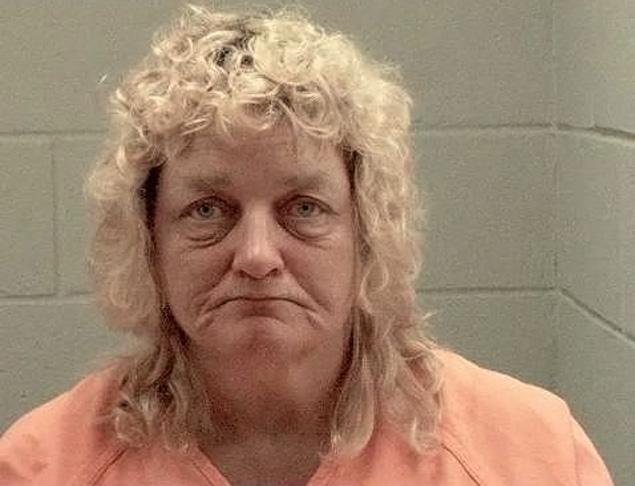 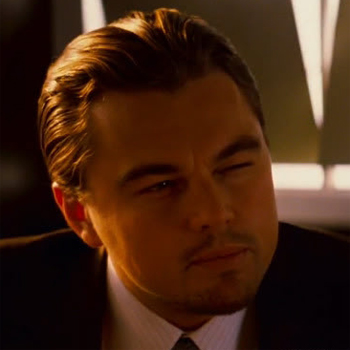 CIRCUMSTANTIAL





Factors that are not due to either individual differences or experience/instructions.

How does the setting affect veracity decisions?
Suspiciousness
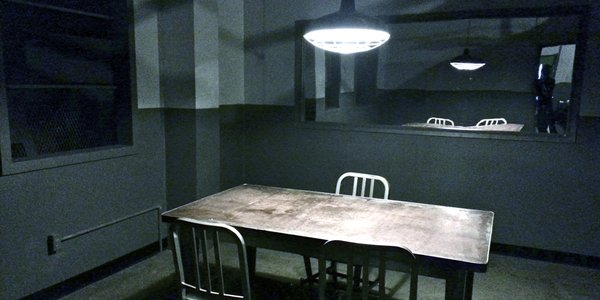 (Levine & McCornack,1991)
EXPECTATIONS
PERMANENT
Attractiveness = more lenient
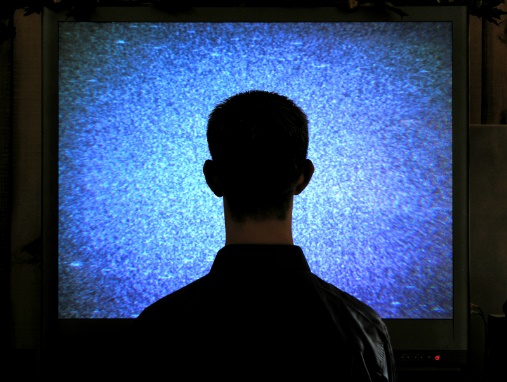 (Sigall & Ostrove, 1975)
Priming
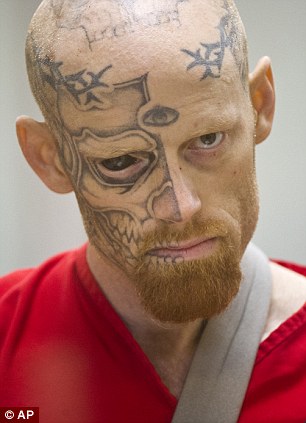 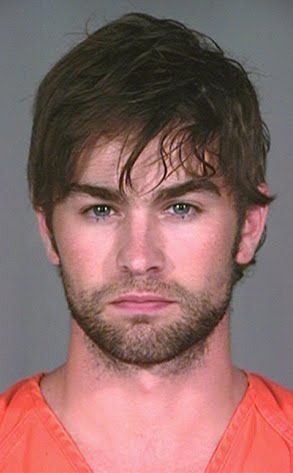 (Levine, Serota & Shulman, 2010)
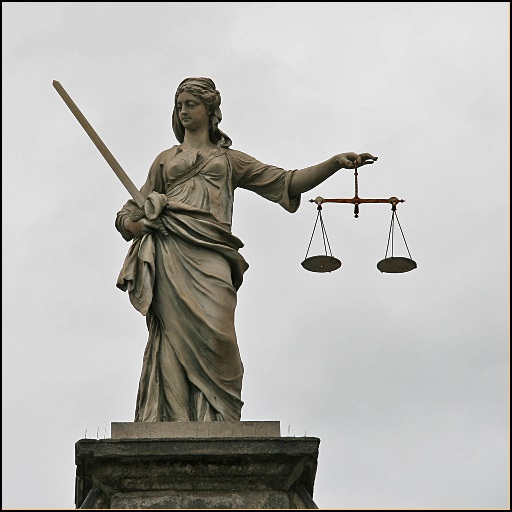 False Alarm 
vs 
Miss
Face tattoo = appear guilty
(Schulz-Hardt & Kohnken, 2000)
(Funk & Todorov, 2013)
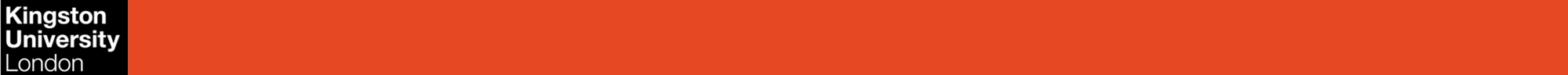 PRESENT STUDY
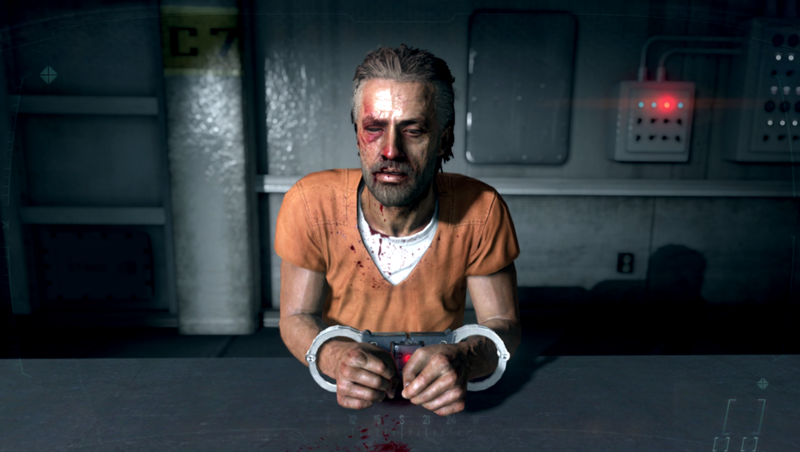 REASONING
Liars show reduced movement 
Restricting motion makes it harder to present yourself

PREDICTIONS
H1 Handcuffing people will make discriminating liar and truth tellers more difficult (lower accuracy)
H2 Handcuffs bias perception of the suspect (reduced truth-bias)
H3 Suspiciousness will differ between police and laypersons
H4 Police Officers will be more confident
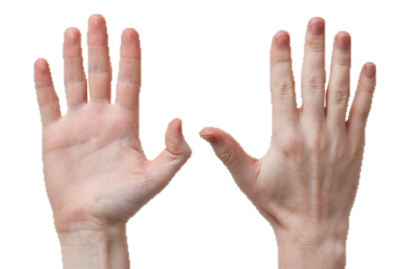 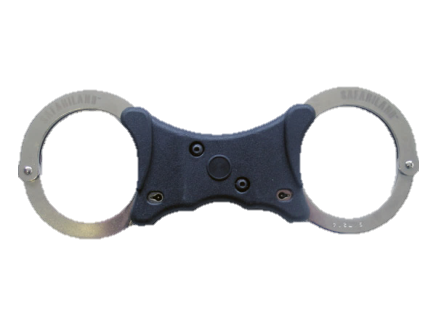 AIM: Do handcuffs affect veracity judgements?
[Speaker Notes: Harder to detect veracity
(biasing effect)


Police are less biased due to experience with interrogations
Meissner  and Kassin  (2002) – experience increases bias
Garrido  et  al.'s  comparison  (2004) – no difference in bias between students and police officers]
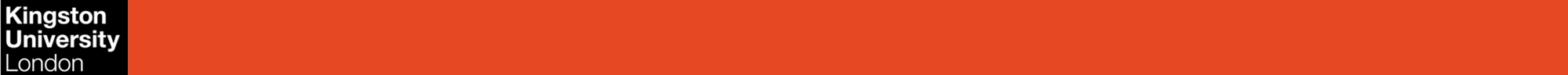 PART 1
VIDEO CREATION
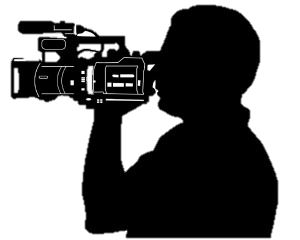 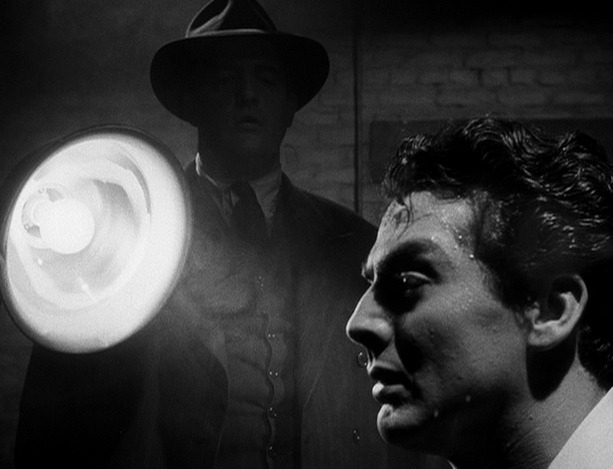 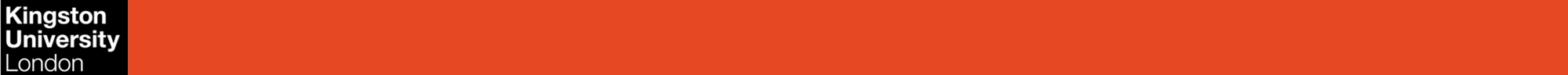 Method
SUSPECTS
Participants
-suspects
N = 19 “suspects”
-interrogator
One interrogator (35 y, male); Police Officer, trained in interrogations.
Design 
2 x 2 mixed
between: Restraint (Handcuffs vs. No-Handcuffs)
within:  Veracity (Lie or Truth)
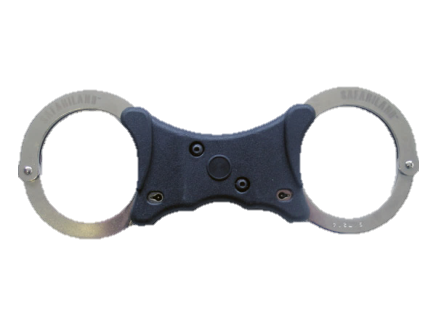 VS
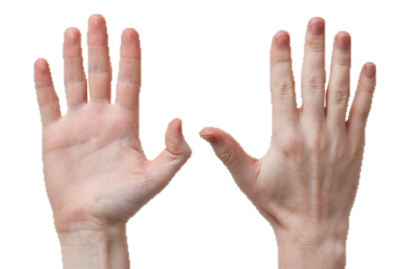 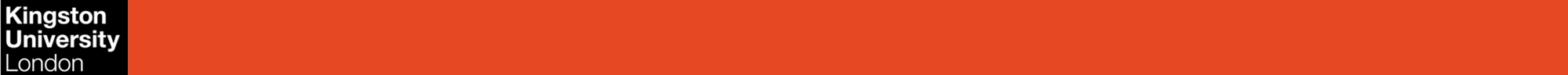 Method
ACTORS
Procedure 
4 question Mach. questionnaire (2 lies, 2 truths) 
Q1. “The best way to handle people is to tell them what they want to hear” 
2 answers were randomly altered
The new answers where given to the interrogator
The interrogator probed (positive/neutral/negative) the “suspects” 
Half of the suspects were interrogated while being handcuffed.
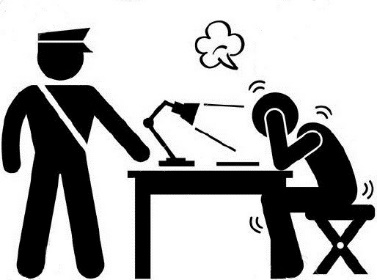 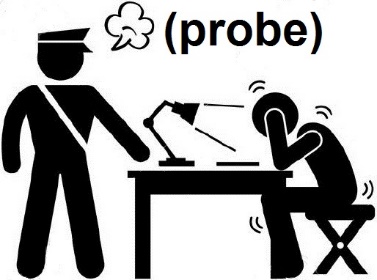 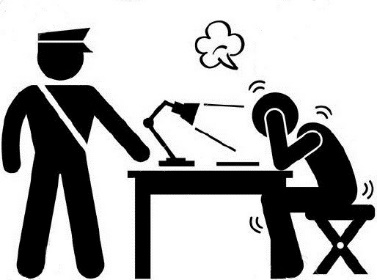 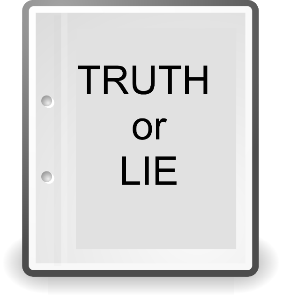 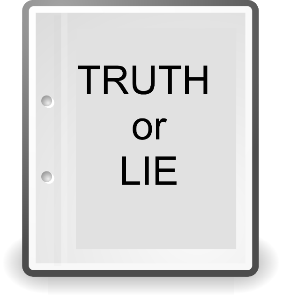 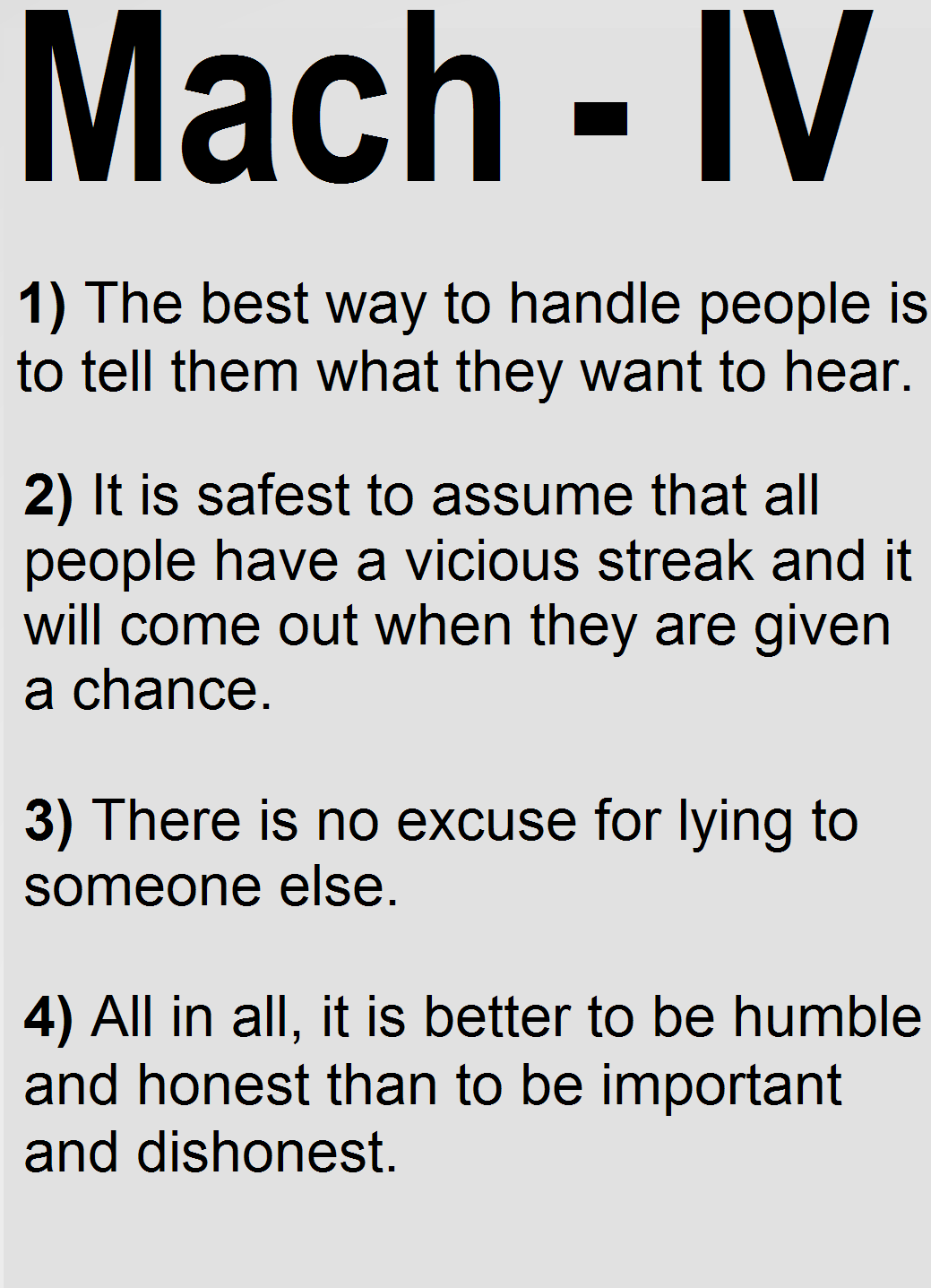 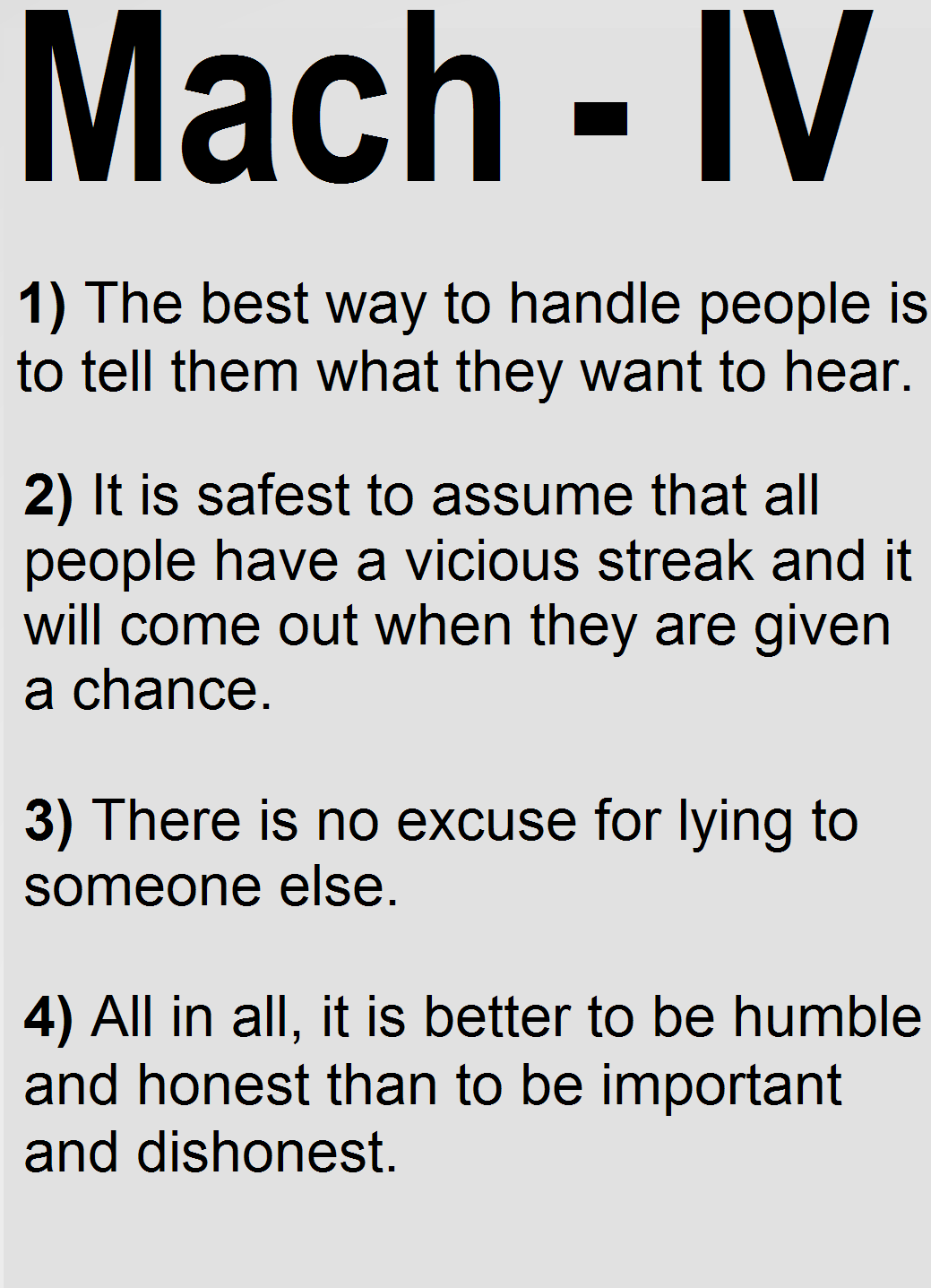 MODIFIED
RECORDED
Real
Half Alt.
Pos/Neutral/Neg
Initial
Final
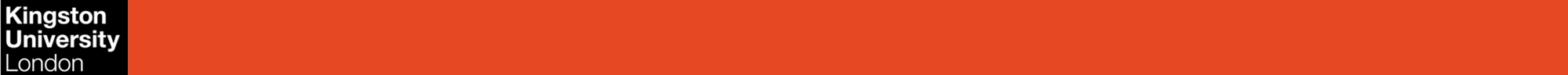 Method
SUSPECTS
Stimuli Creation
16 videos were created
8 (4 lies, 4 truths) with Suspects in Handcuffs and No-Handcuffs
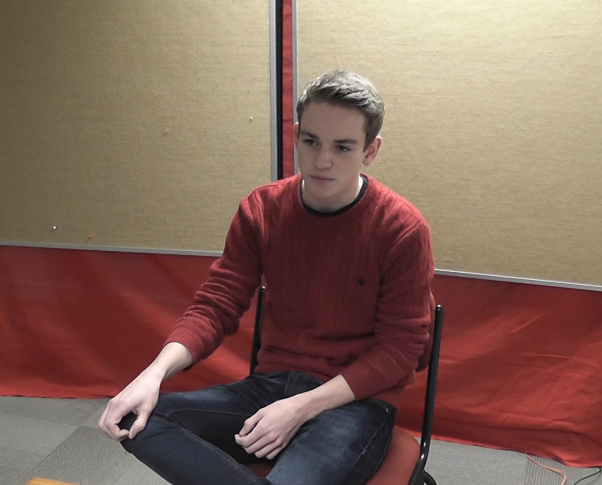 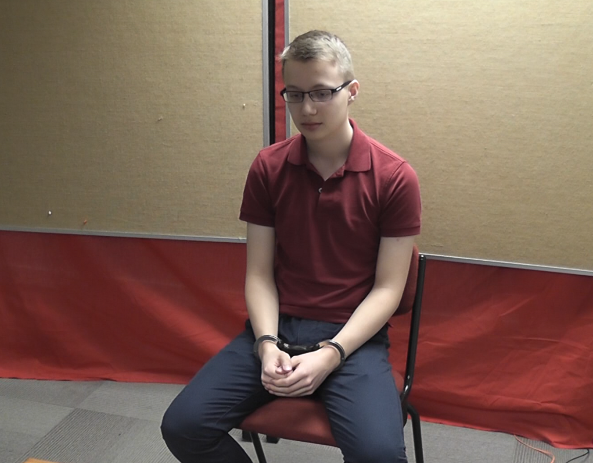 VS
“Suspect” in the Handcuffs condition
“Suspect” in the No-Handcuffs condition
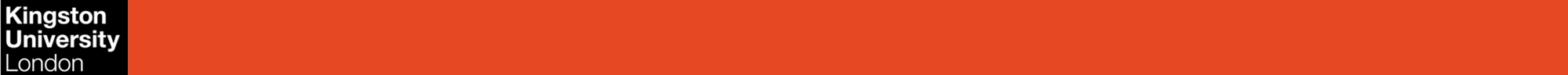 Results
SUSPECTS SELF-RATINGS
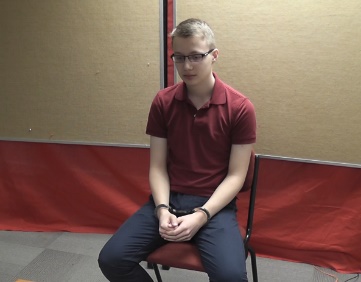 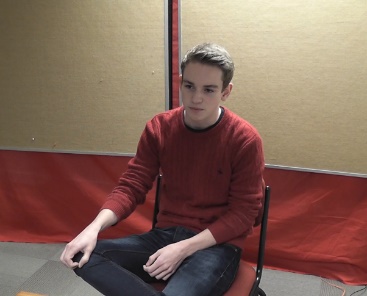 Did Handcuffed suspects feel differently than Non-handcuffed suspects?
Discomfort: Handcuffed suspects felt more discomfort (small effect; Δ = 0.16)
Confidence: Handcuffed suspects felt less convincing (moderate effect; Δ = -0.49)
Task difficulty: Handcuffed suspects felt the Lying Task was more difficult (moderate effect; Δ = 0.47)
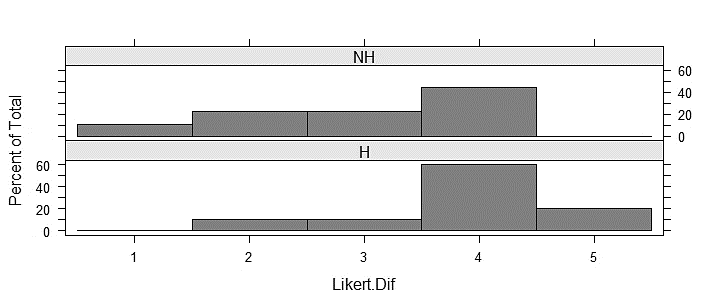 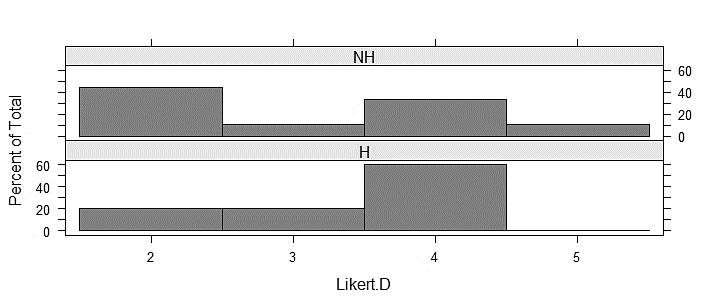 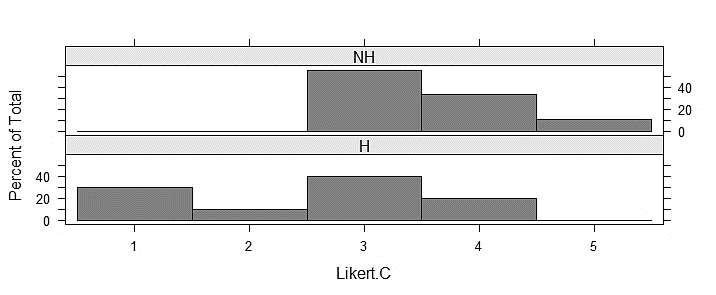 [Speaker Notes: *cognitive load?]
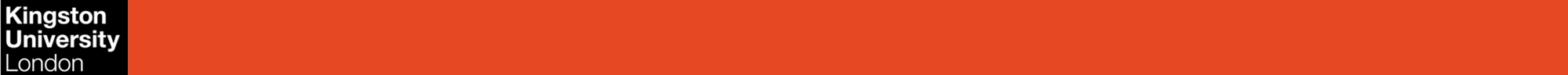 PART 2
TESTING
POLICE OFFICERS
LAY PERSONS
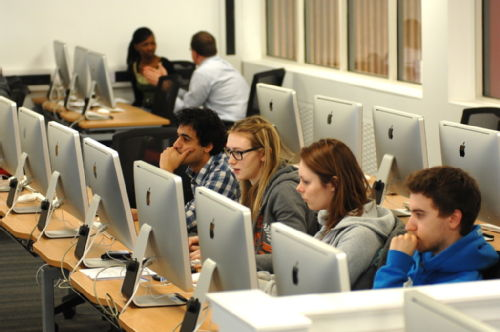 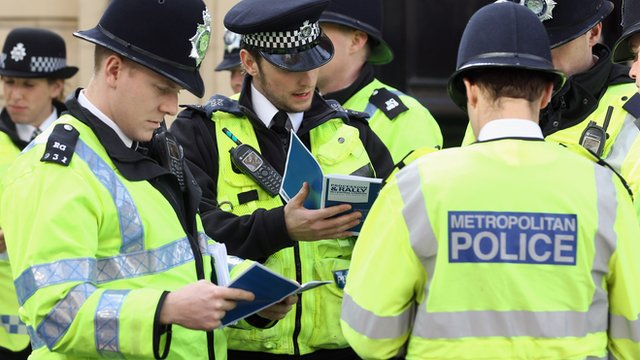 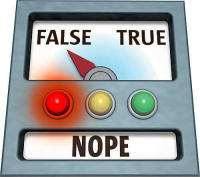 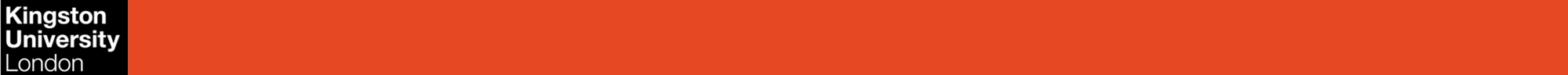 Method
&
LAY PERSONS
POLICE OFFICERS
Participants
-lay persons
N = 83 (36m, 47f), Mage = 24
-police officers
N = 23 (17m, 6f), Mage = 31
Design 
2 x 2 x 2 mixed 
between: Restraint (Handcuffs vs. No-Handcuffs)  AND Judge (Police Officer or Lay Person)
within:  Veracity (Truth or Lie) 
DV: Honesty, Confidence, Bias
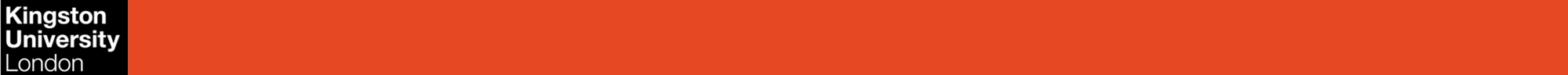 Method
&
LAY PERSONS
POLICE OFFICERS
Procedure 
Each participant saw one condition only
Made veracity judgements of the suspects on a 5-point scale (Very Dishonest – Very Honest)
Rated their confidence in these judgments on a 7-point scale
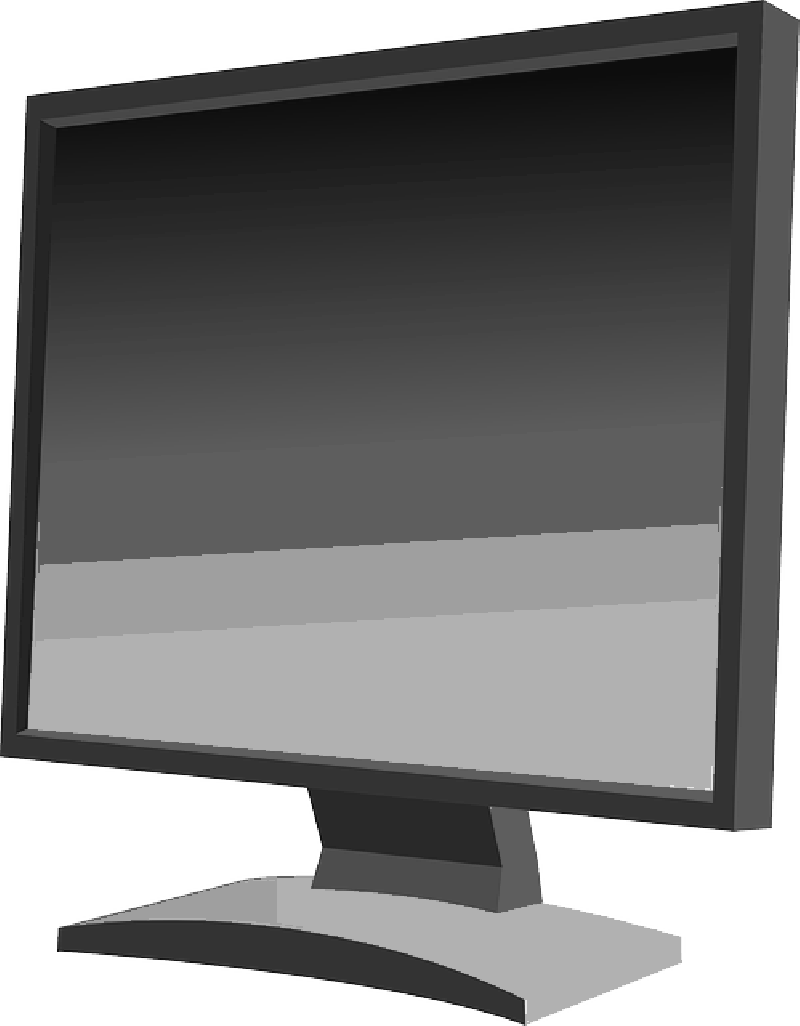 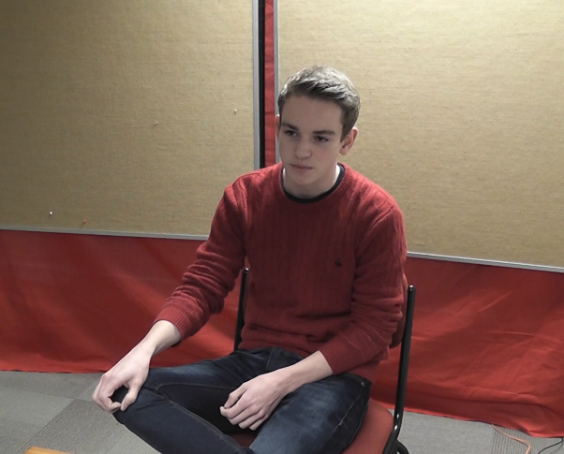 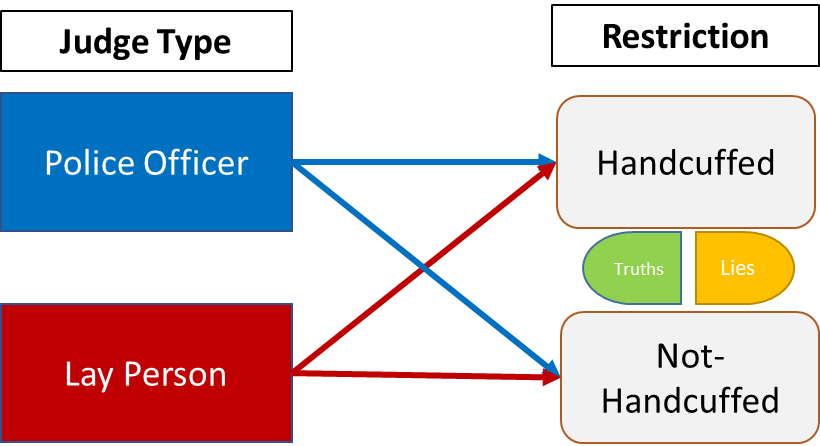 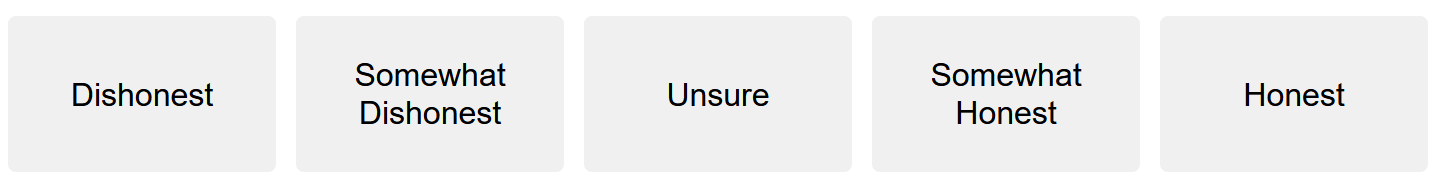 [Speaker Notes: [Handcuffed suspects (Obs.=43, Police=12); Non-handcuffed suspects (Obs.=41, Police=11) ]]
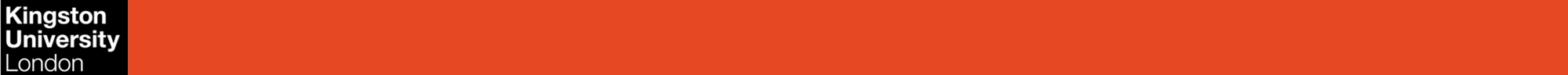 Results
INTERROGATOR
Accuracy: trend towards truths and lies being harder to detect when the suspects wore handcuffs. But the effect was not statistically significant
+         0           |
Confidence: No difference bw conditions
Bias: No difference. Both truth-biased
Probes: No significant difference in usage
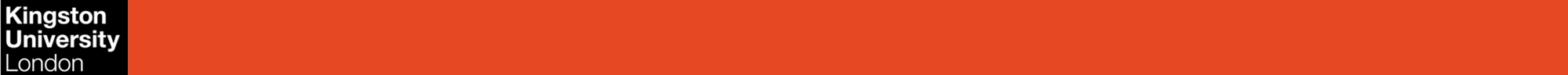 Results
JUDGES
Confidence: police officers were more confident in their judgements than laypersons
Bias: No difference in bias; overall truth-biased
Veracity: Lies (44%) were harder to detect than truths (53%)
Accuracy: lower for handcuffed (44%) than non-handcuffed (51%)
Judge: no difference in accuracy between police officers (45%) and laypersons (49%) *[trend]
[Speaker Notes: Handcuffs had an effect. Harder to spot lies. Observers also thought more people were truthful.]
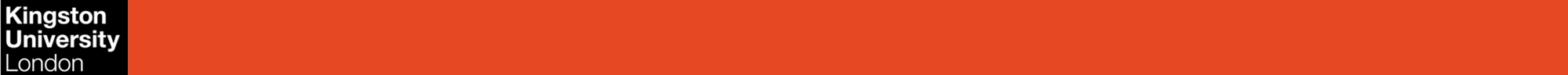 Conclusion
Interrogator
Handcuffs made veracity judgements more difficult (trend only)
Handcuffs did not affect the overt (probes) or covert (bias) level of suspiciousness.
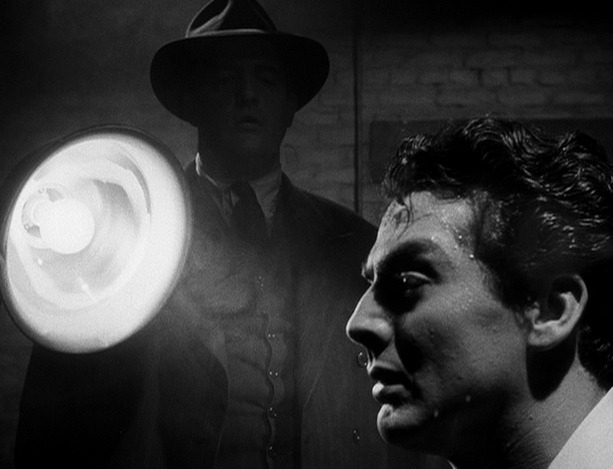 Lay Persons & Police officers
Worse at detecting lies and truths when suspects wore handcuffs.
Overall truth-biased for both conditions
Police Officers were overconfident in their decisions
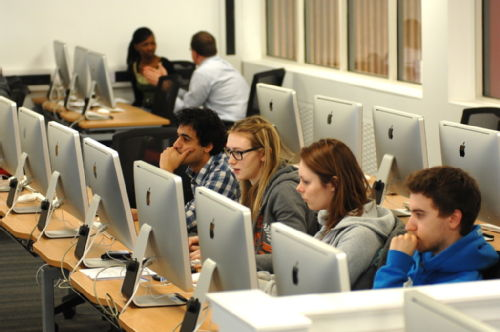 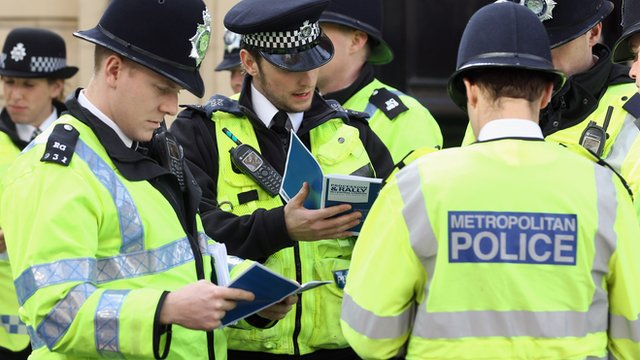 Handcuffing effect overall
NNT = 5. For every fifth handcuffed person interviewed we expect one more veracity misclassification
Probability that a suspect selected at random from the handcuffed condition is misclassified is 64.3%.
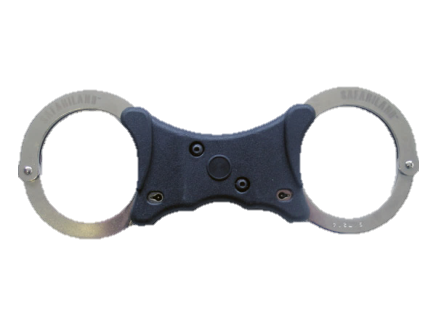 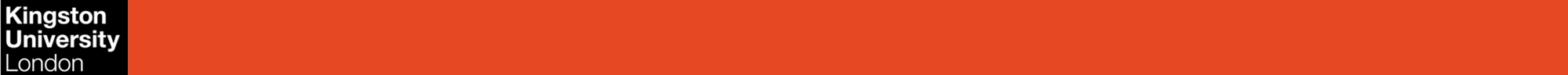 IMPLICATIONS
Situations Factors
Procedural elements or circumstance can impact perception and judgements
Attention must be paid to how these can bias the CJS and outcomes
Interactive effects must be considered (e.g., third party perceptions [juries])
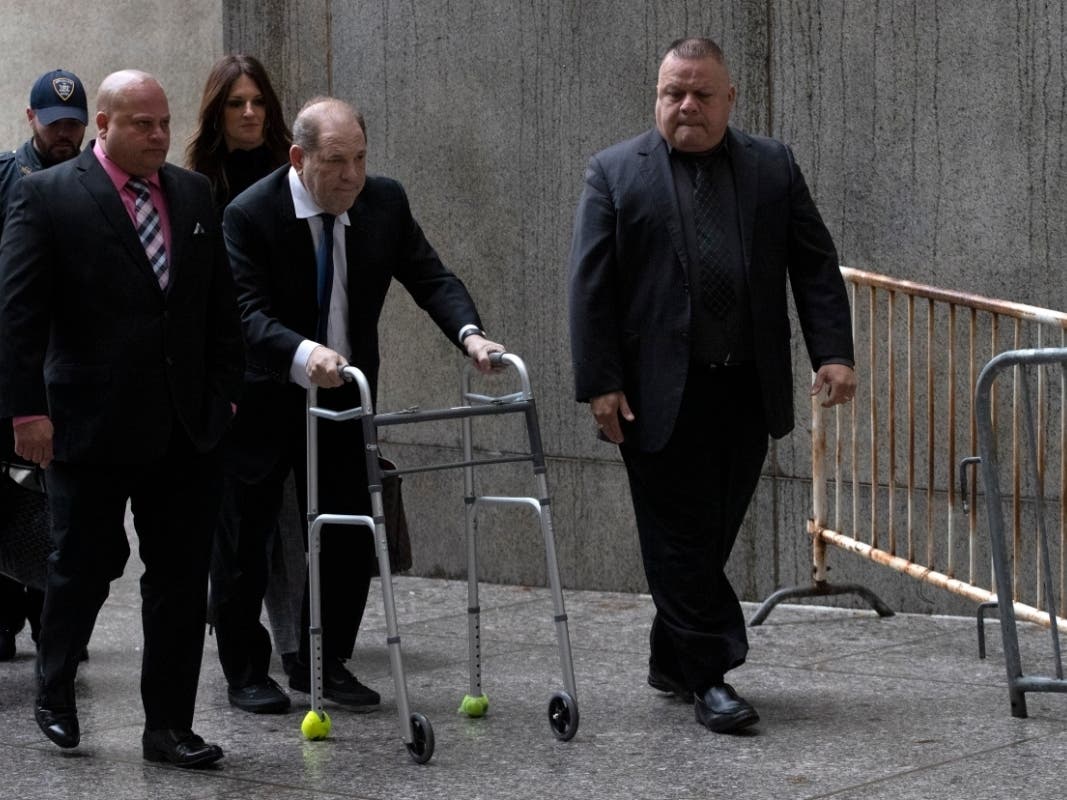 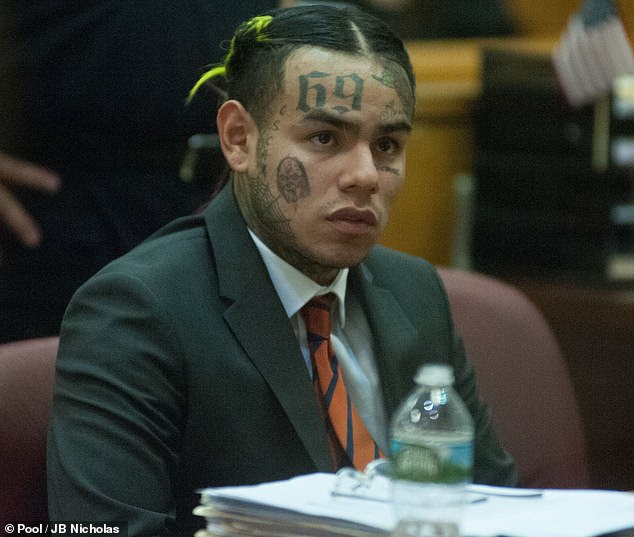 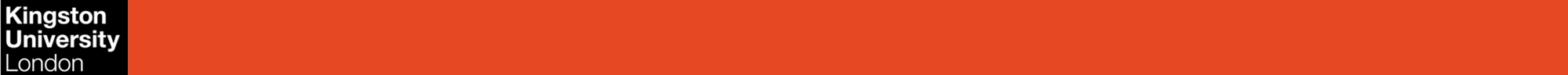 Limitations & considerations
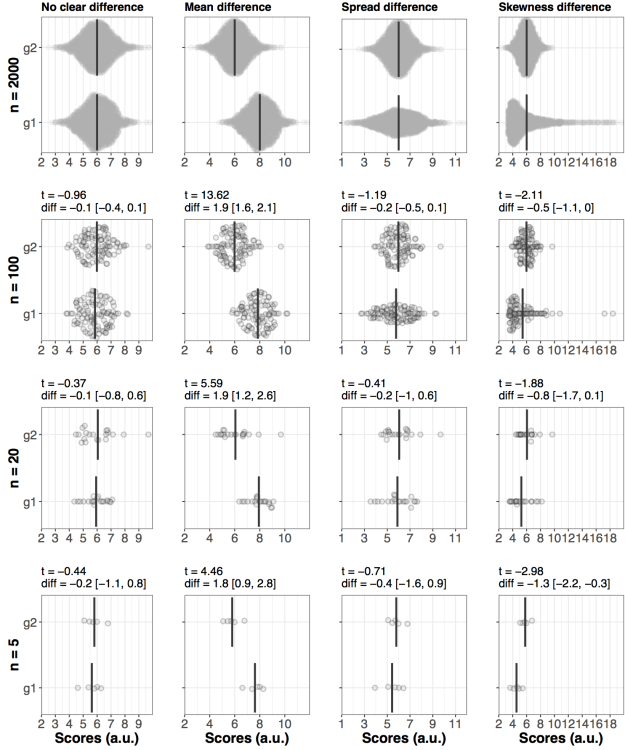 Sample size
Small and unbalanced, police officers (n = 23) and laypersons (n = 83)
Uncertain and imprecise effect estimates, ξ = .33 [.11, .56] (small to moderate)
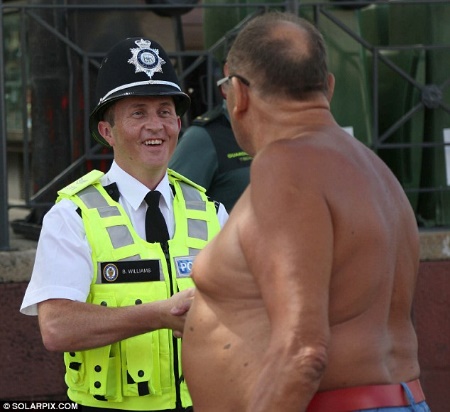 More collaboration needed
Difficult to conduct such studies without cooperation and partnership
Need to incorporate practical needs (police) with scientific requirements (researchers)
Replication and extensions
A single study is not very useful for drawing conclusions
Important findings must be replicated and generalised
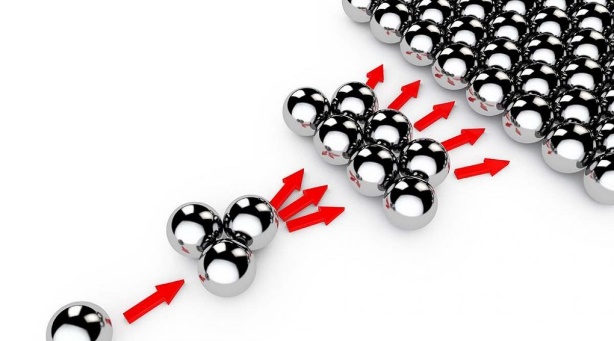 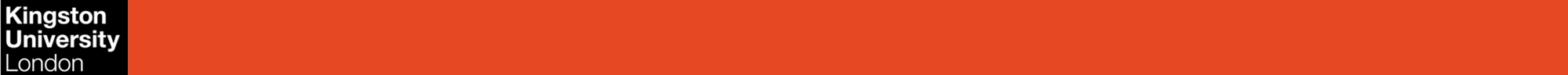 Future research
Separate the perception of the suspect to their actual ability to gesticulate as the source of the effects.
	a). Eliminate the effect of movement – hands are grasping an object on the table
	b). Eliminate the “suspects” impression management effect - edit the videos so that the hands can either have cuffs on them or not
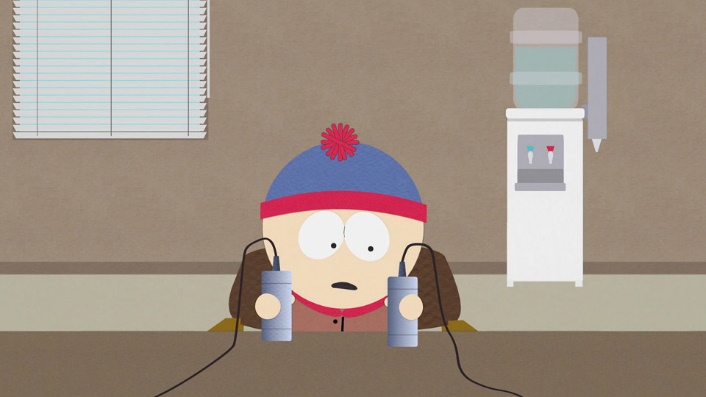 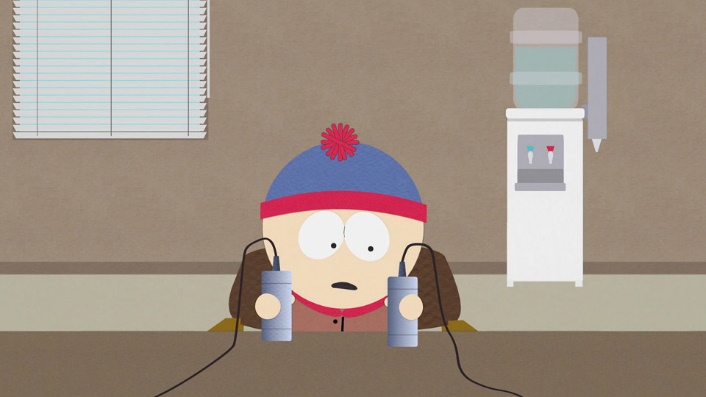 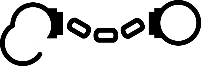 Hands Fixed + No-Handcuffs
Hands Fixed + Handcuffs
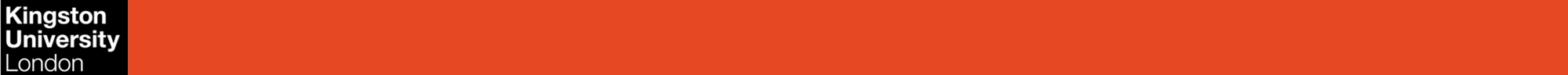 Thank you! Questions?
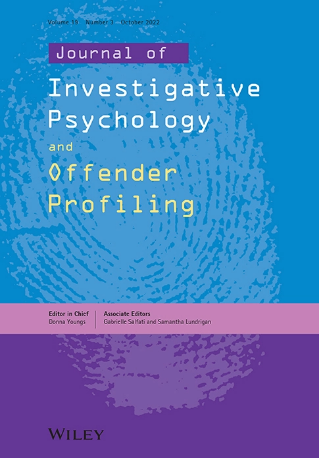 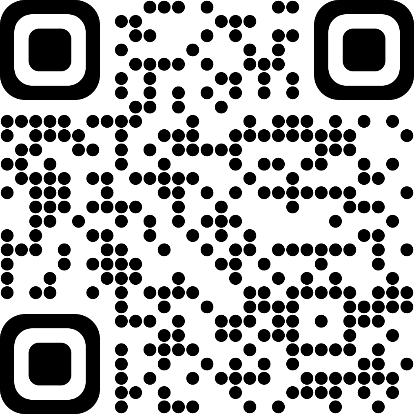 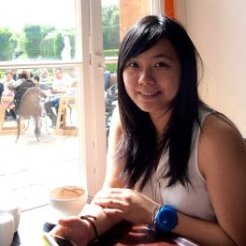 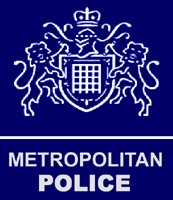 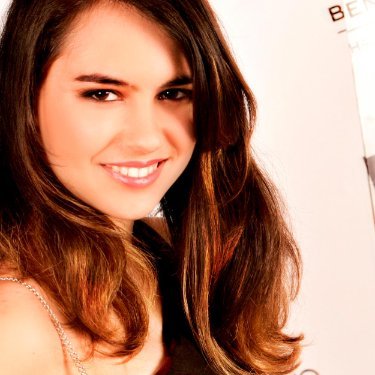 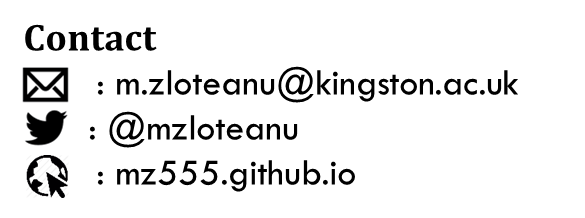 Andrea Yeung
Nadine Salman
[Speaker Notes: Thank you for your time – and I look forward to your questions]